:Happiness@workEen blik vanuit motivatie
1
Wanneer heeft u zich écht goed gevoeld op het werk?
2
Basisbehoeften in ZDT
[
]
[
]
[
]
Betrokkenheid/verBinding
Competentie
Autonomie
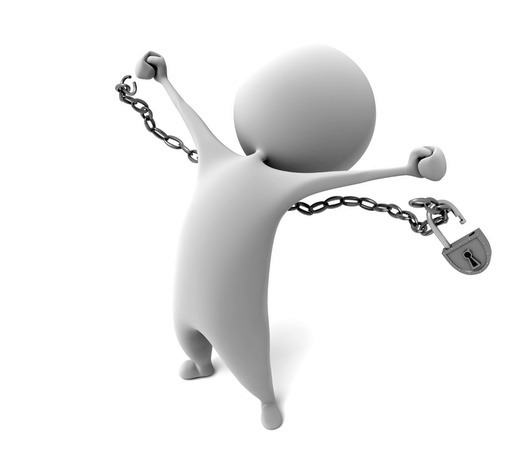 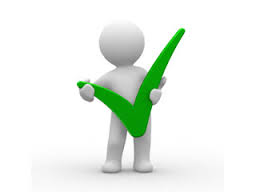 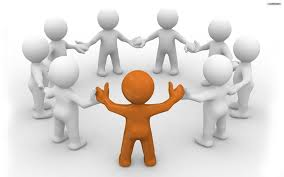 Gevolgen van het ABC
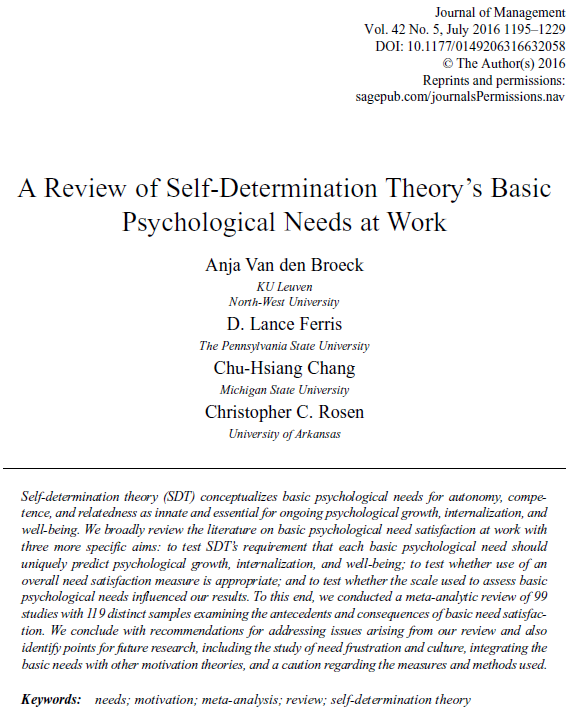 Kwaliteit van motivatie
Welzijn
Positieve attitudes
Prestaties
4
Gevolgen van het ABC
[
]
[
]
[
[
[
[
[
]
]
]
]
]
gedrag
welzijn
motivatie
attitudes
verbinding
competentie
autonomie
+ jobtevredenheid, organisatiebetrokkenheid
- verloopintenties
+ positieve emoties, bevlogenheid,  algemeen welzijn, levenstevredenheid
- stress, burn-out,
+ effort, inrol-prestaties, creativiteit, proactief gedrag, (OCB-I/O,job crafting)
- deviant gedrag (oa. pesten), absenteïsme
+ Autonome motivatie
Gecontroleerde motivatie 
Amotivatie
[Speaker Notes: Bouwvakker]
Intrinsieke en extrinsieke motivatie
A-motivation
Extrinsieke motivatie
Intrinsieke motivatie
6
Autonome vs. gecontroleerde motivatie
A-motivatie
Extrinsieke motivatie
Intrinsieke motivatie
Non-
regulation
Externe 
druk
Interne 
druk
Identificatie
Integratie
Intrinsieke 
motivatie
geen activiteit
hulpeloos
hopeloos
straffen en 
beloningen 
van anderen
- leuk
- interessant
schuld, schaamte
trots
zelfbeeld
belangrijk,
zinvol
- deel van wie ik ben
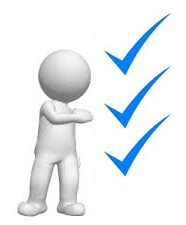 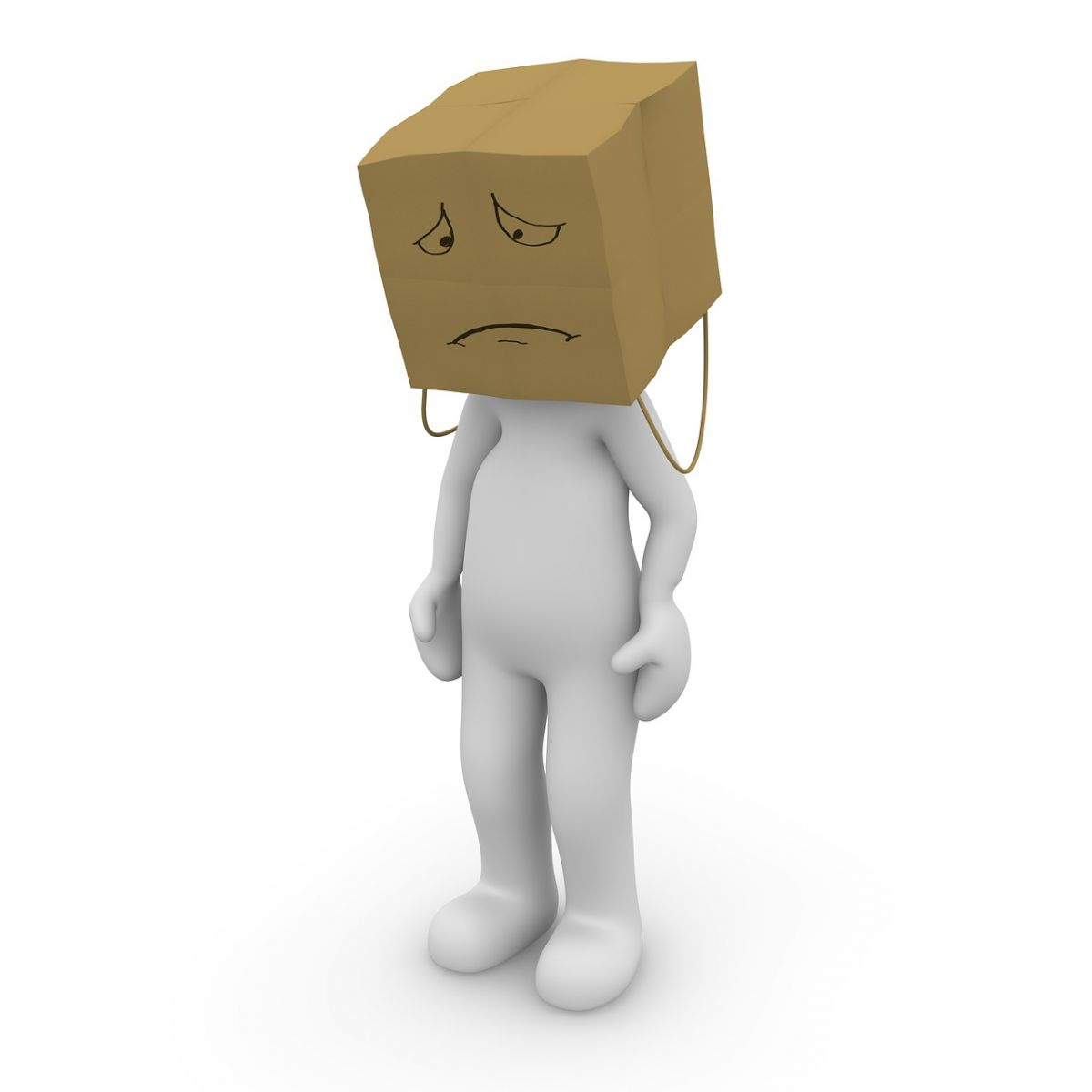 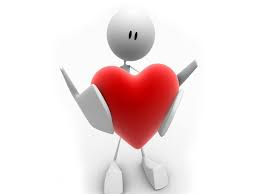 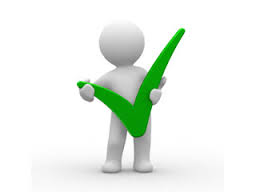 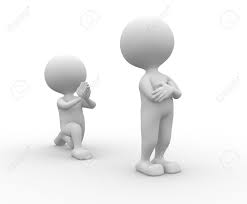 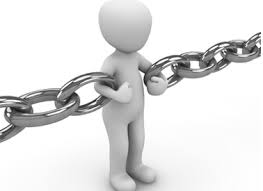 Gecontroleerde motivatie
MOETEN
Autonome motivatie 
WILLEN
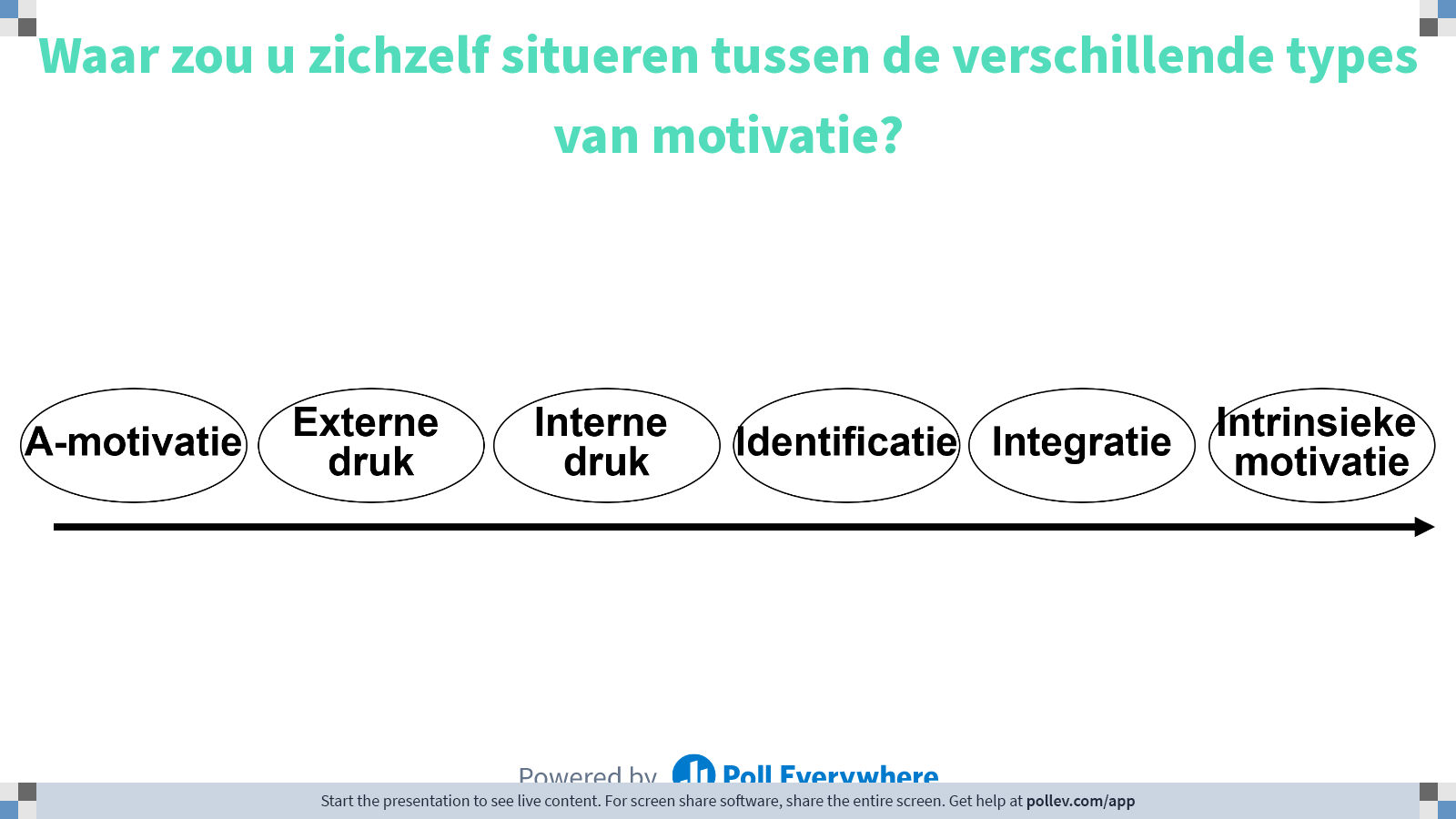 8
[Speaker Notes: Poll Title: Do not modify the notes in this section to avoid tampering with the Poll Everywhere activity.
More info at polleverywhere.com/support

Waar zou u zichzelf situeren tussen de verschillende types van motivatie?
https://www.polleverywhere.com/clickable_images/VSPeMEUUfJR5Kt7I7gMwx]
Autonome vs. gecontroleerde motivatie
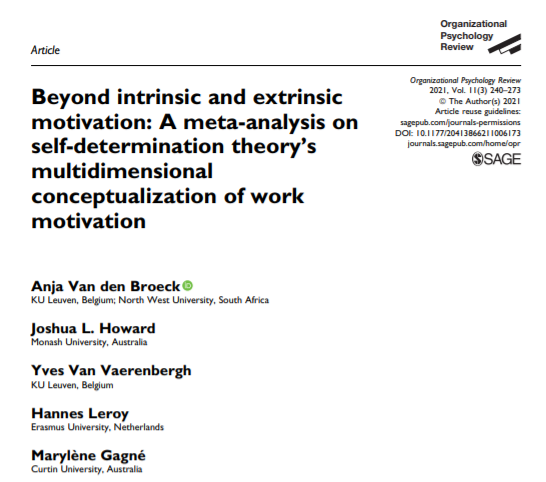 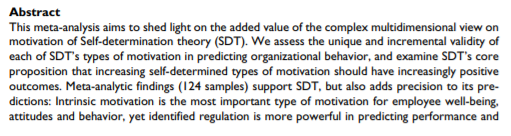 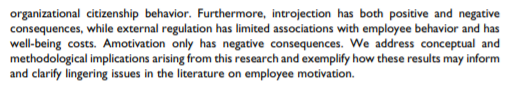 9
Autonome vs. gecontroleerde motivatie
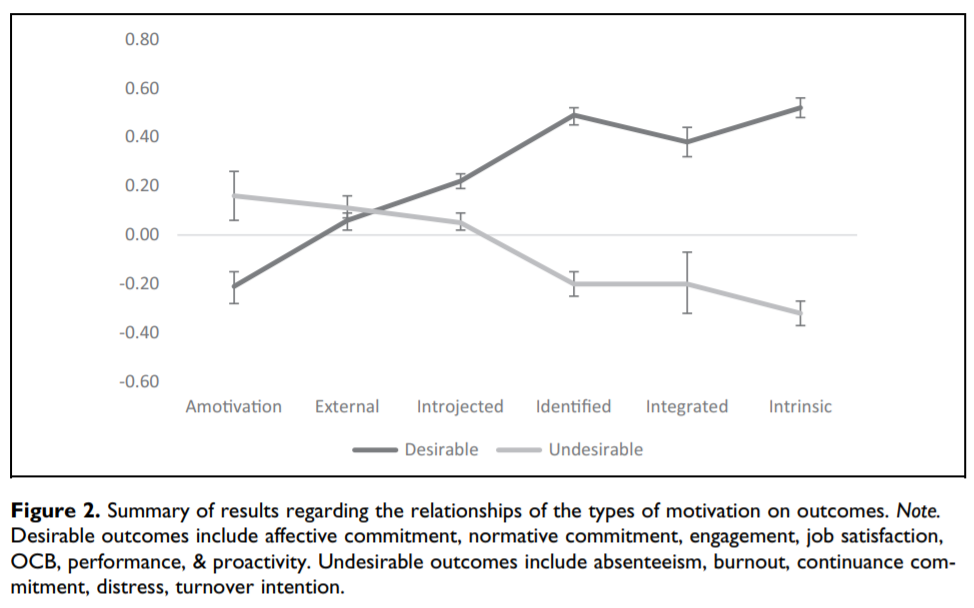 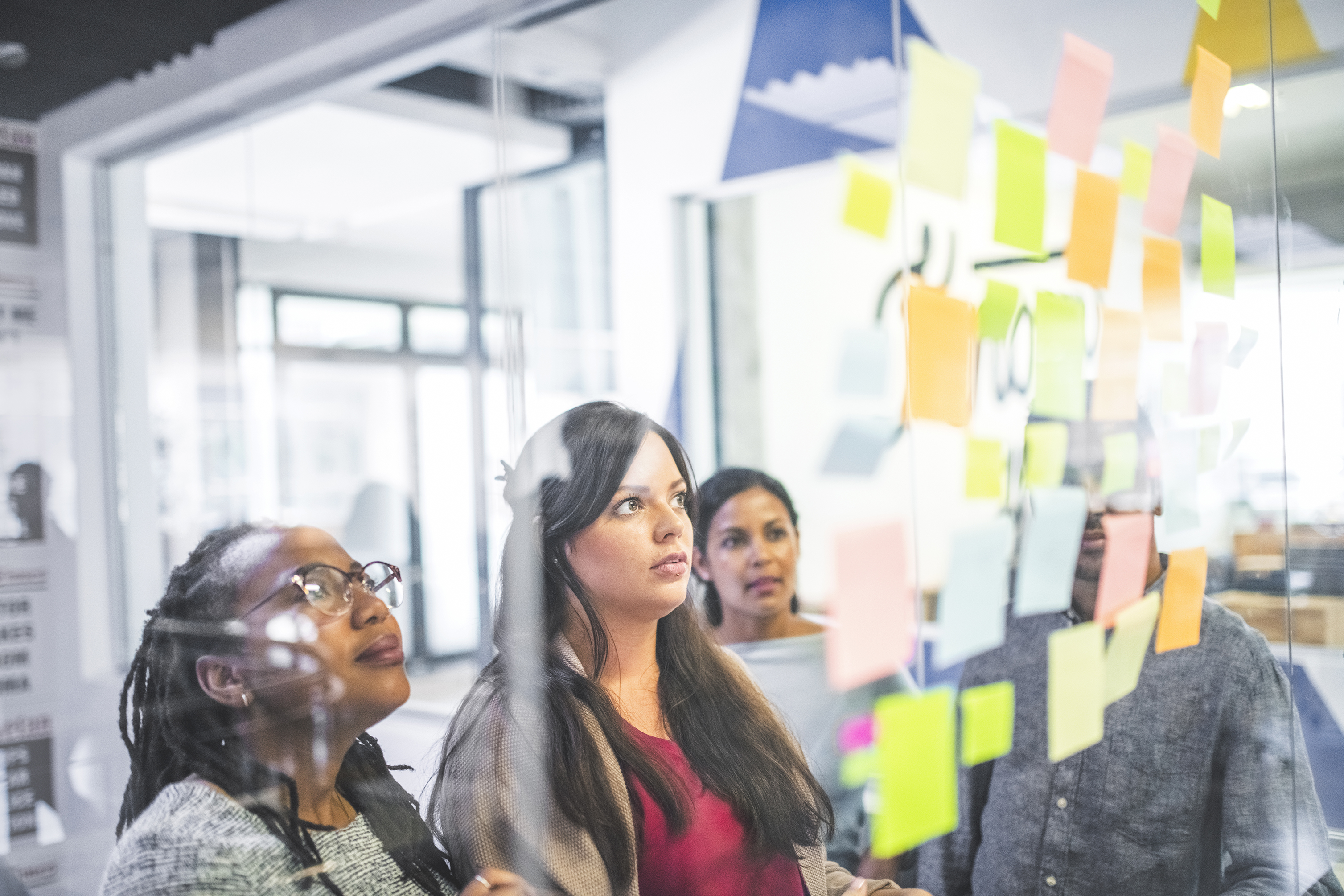 10
Autonome vs. gecontroleerde motivatie
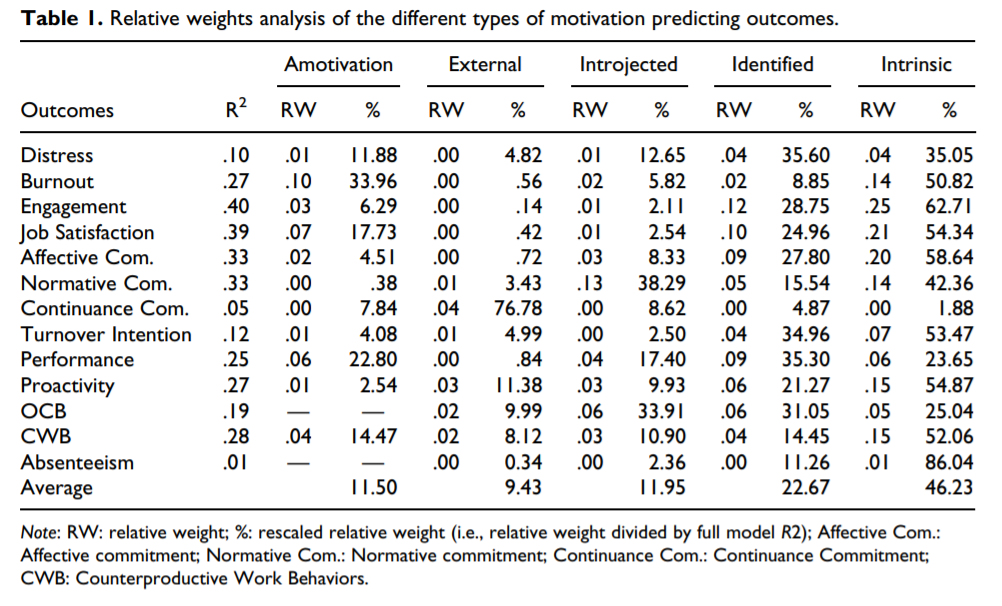 11
De grote uitdagingen op organisatie-niveau
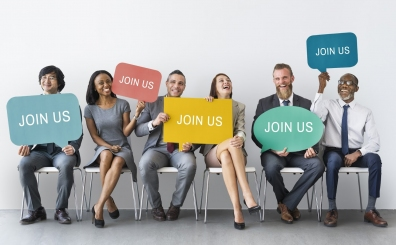 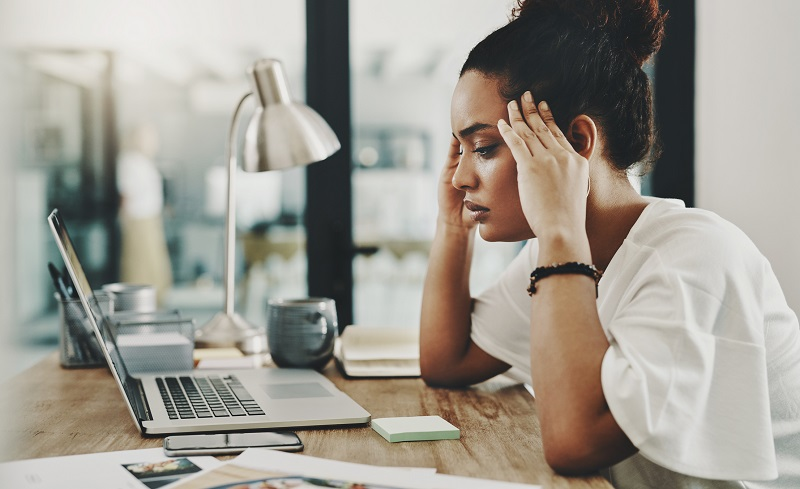 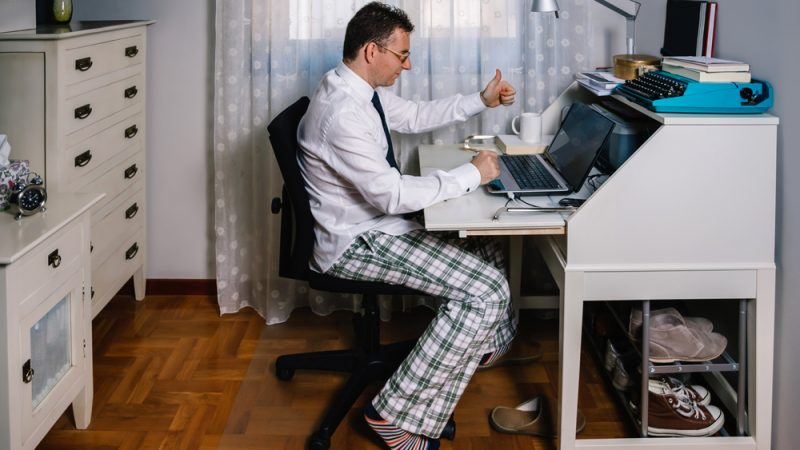 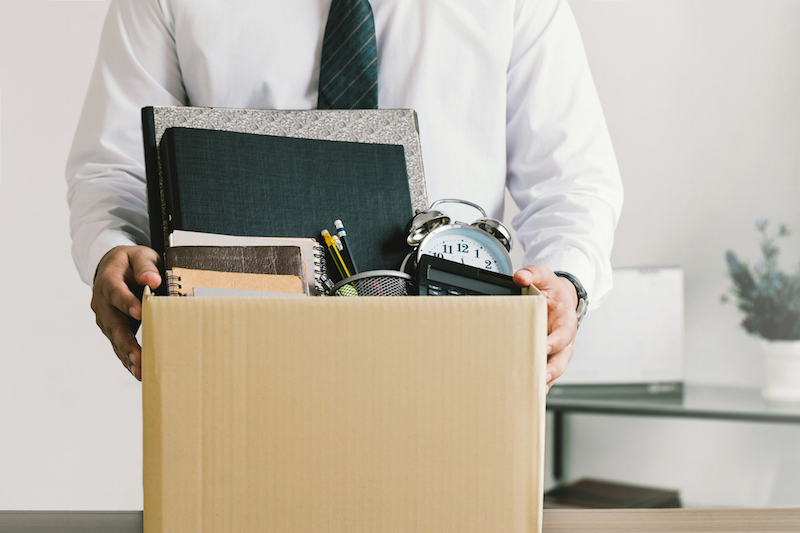 12
Hoe ABC en Autonome en gecontroleerde motivatie versterken?
13
Oorzaken van het ABC
]
werk
[
]
[
]
[
[
]
]
]
[
[
organisatiecontext
persoonlijkheid
verbinding
competentie
+ Zelf-waarde en effectiviteit, optimisme, mindfulness, proactieve persoonlijkheid
 + Agreeableness, conscientiousness, emotional stability, extraversie, openheid, 
0 demografische, functie-gebonden achtergrondkenmerken
autonomie
+ leiderschap: autonomie-ondersteuning, positief gedrag, relationeel leiderschap, LMX 
+ organisatie: uitwisselingsrelaties
+ rechtvaardigheid, fit
- organisatiepolitiek, slecht gedrag (oa. pestgedrag)
+ job resources: vaardigheidsbenutting, taakidentiteit, taakbelang, autonomie, sociale steun, feedback
- Job demands: werkdruk, cognitieve/emotionele belasting, rolconflict, rolambiguïteit, werkthuis interferentie, jobonzekerheid
What managers think …is what they get … Motiveren vanuit een verschillend mensbeeld
15
Mensbeeld
Liever lui dan moe …
Gemotiveerde werknemers
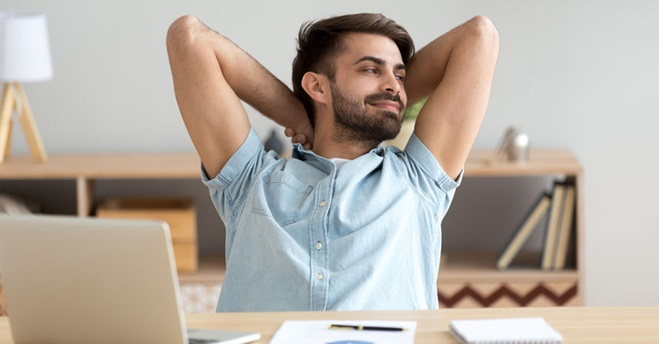 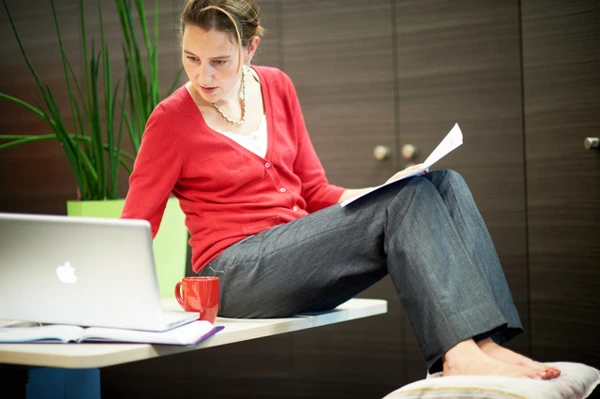 Mensbeeld
Liever lui dan moe …
Gemotiveerde werknemers
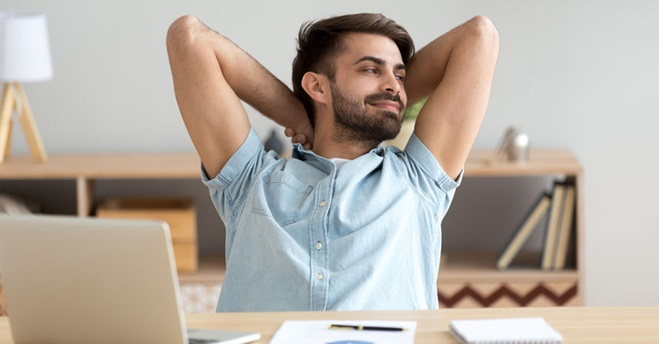 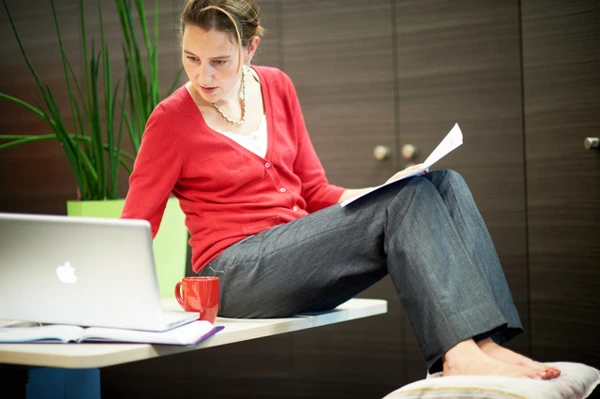 Autonomie, vertrouwen, begeleiding
Controle
Straffen en beloningen
Passief orders opvolgen of weerstand
Engagement
Case
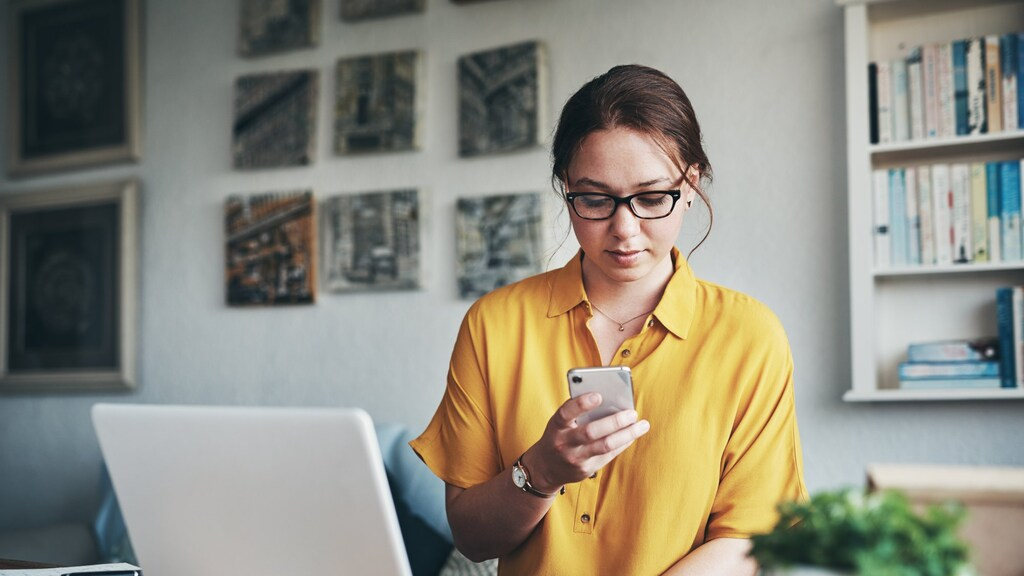 “We mogen van thuis uit werken, maar we moeten wel binnen de 10 minuten op mails kunnen reageren tussen 9 en 4… Ondanks telewerk is er dus geen flexibiliteit. Ik kan nog steeds mijn kinderen niet zelf naar school brengen of afhalen…” 

(werkneemster bij Federale overheid)
18
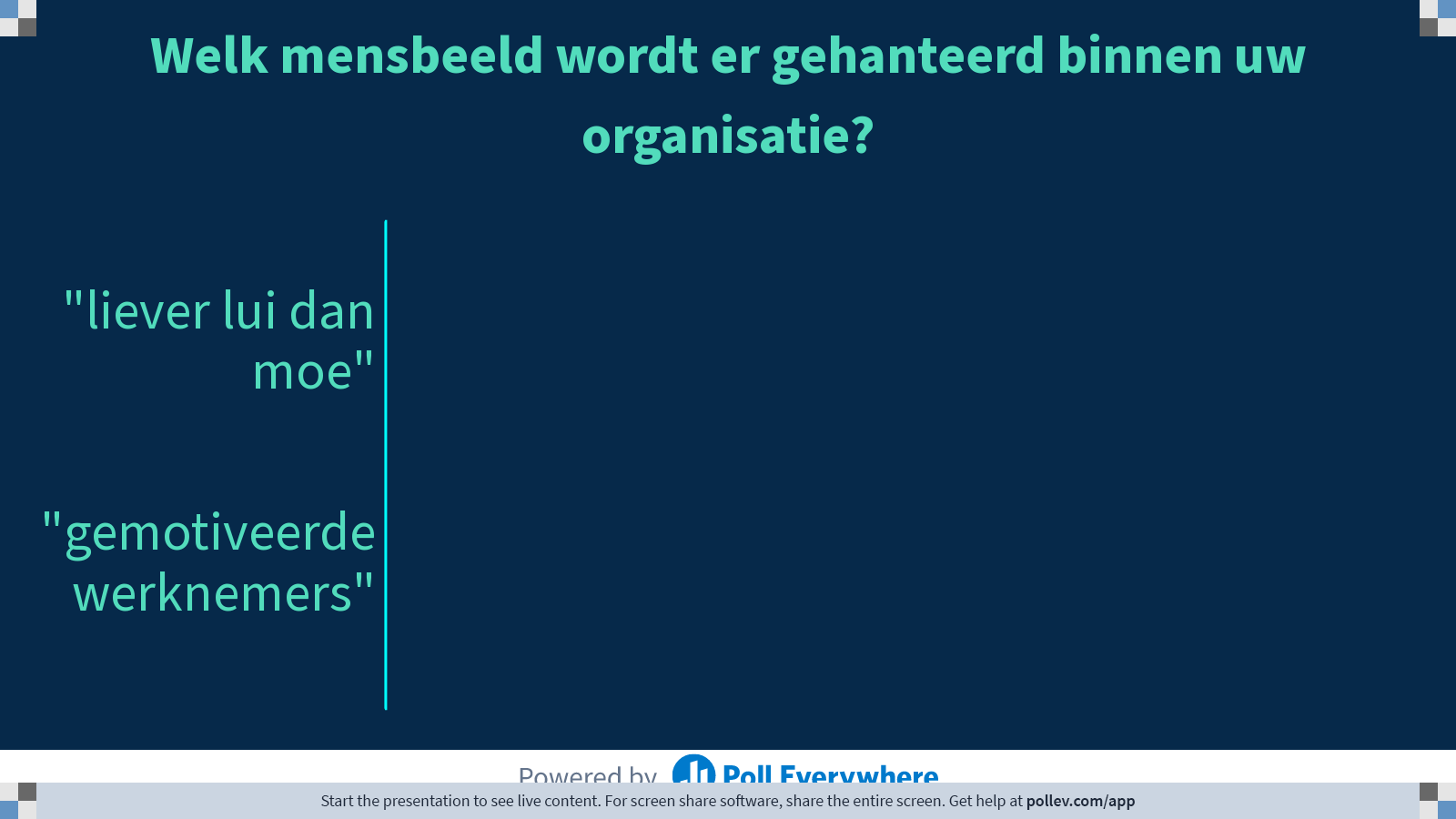 19
[Speaker Notes: Poll Title: Do not modify the notes in this section to avoid tampering with the Poll Everywhere activity.
More info at polleverywhere.com/support

Welk mensbeeld wordt er gehanteerd binnen uw organisatie?
https://www.polleverywhere.com/multiple_choice_polls/vNeAtMQt6qtP0u2HCjXg7]
Organisatiecontext en werkHet ABC als leidraad
20
Loon
21
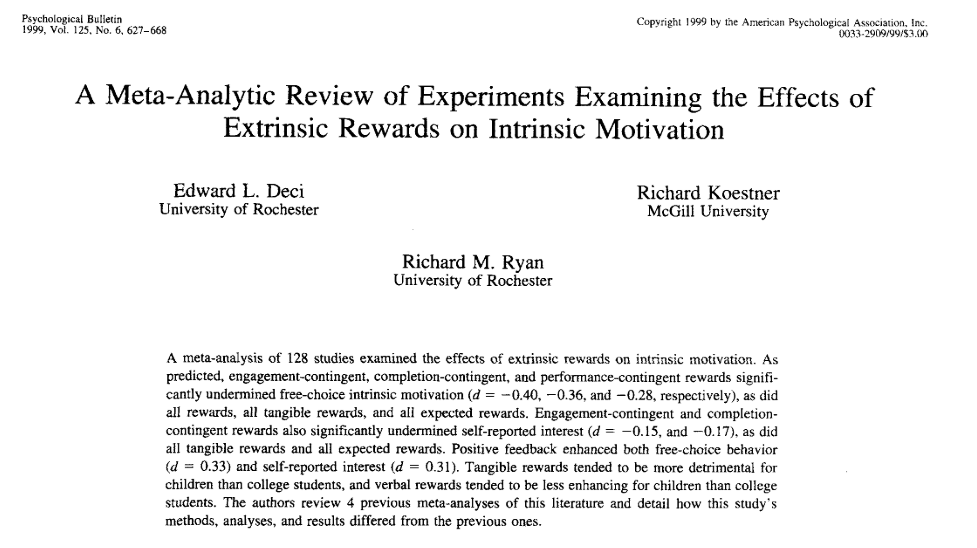 Verloning
22
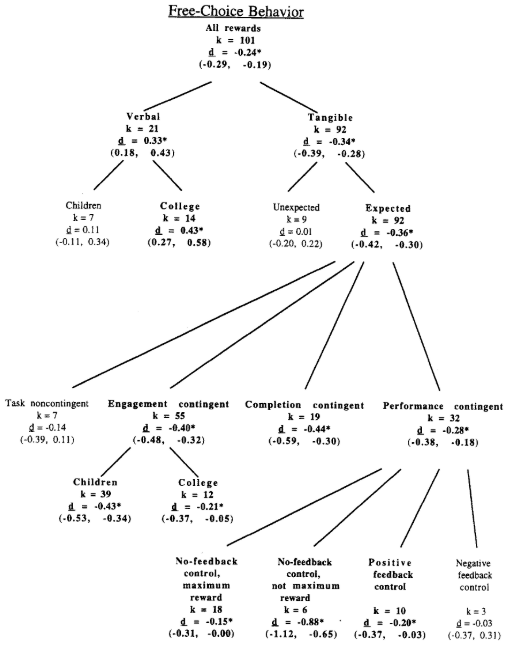 Intrinsic motivation
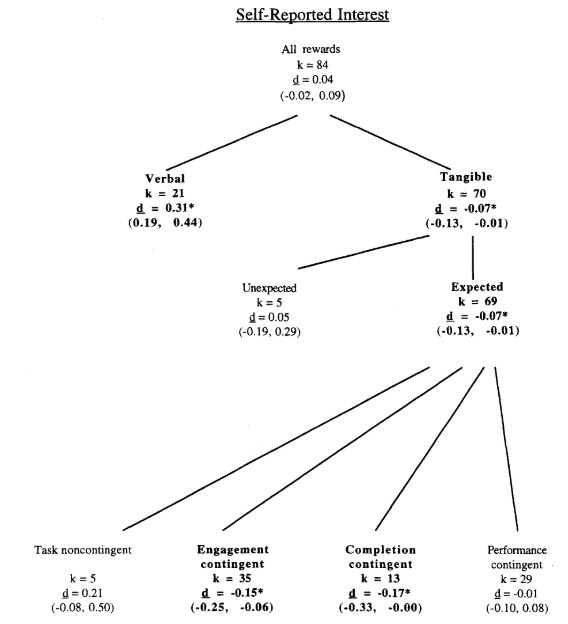 $
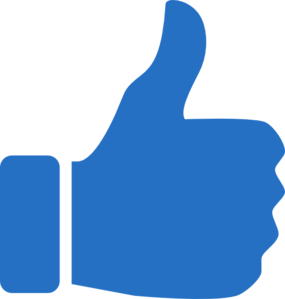 $
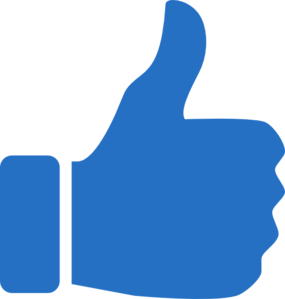 Verloning
23
Verloning
24
Leiderschap
25
Autonomie ondersteunend leiderschap
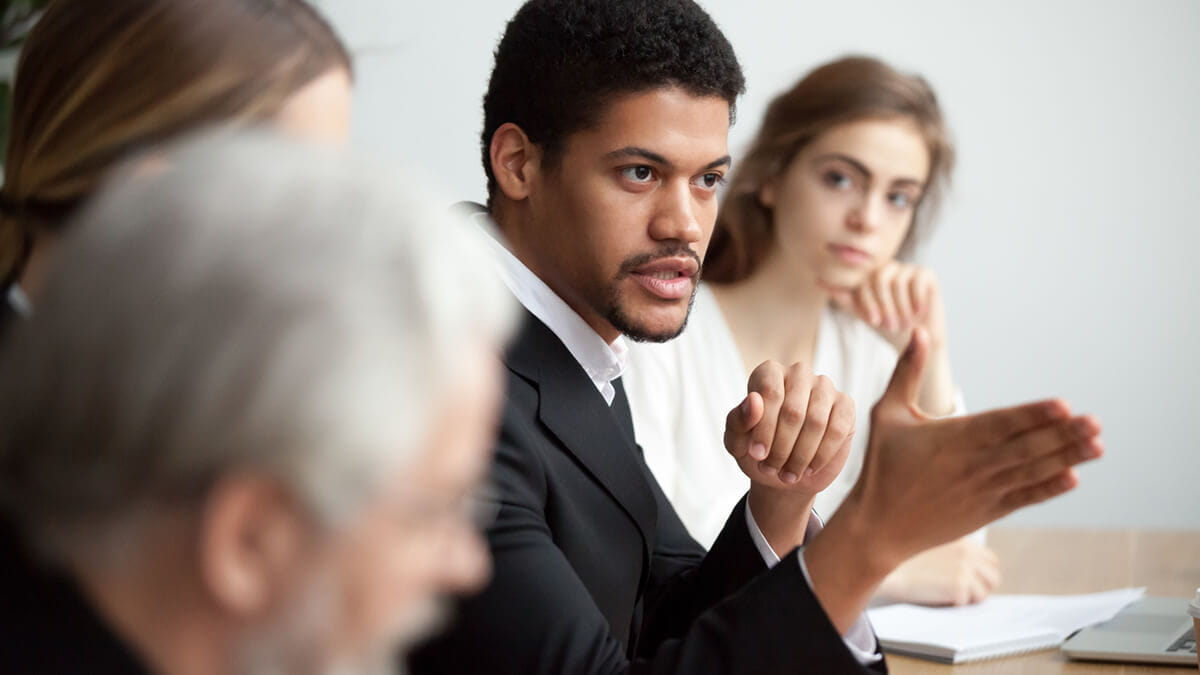 26
Autonomie ondersteunend leiderschap
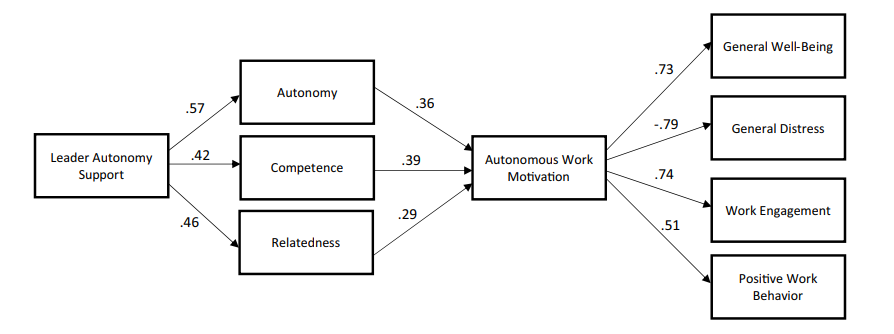 Slemp, G. R., Kern, M. L., Patrick, K. J., & Ryan, R. M. (2018). Leader autonomy support in the workplace: A meta-analytic review. Motivation and emotion, 42(5), 706-724.
27
Autonomie ondersteunend leiderschap
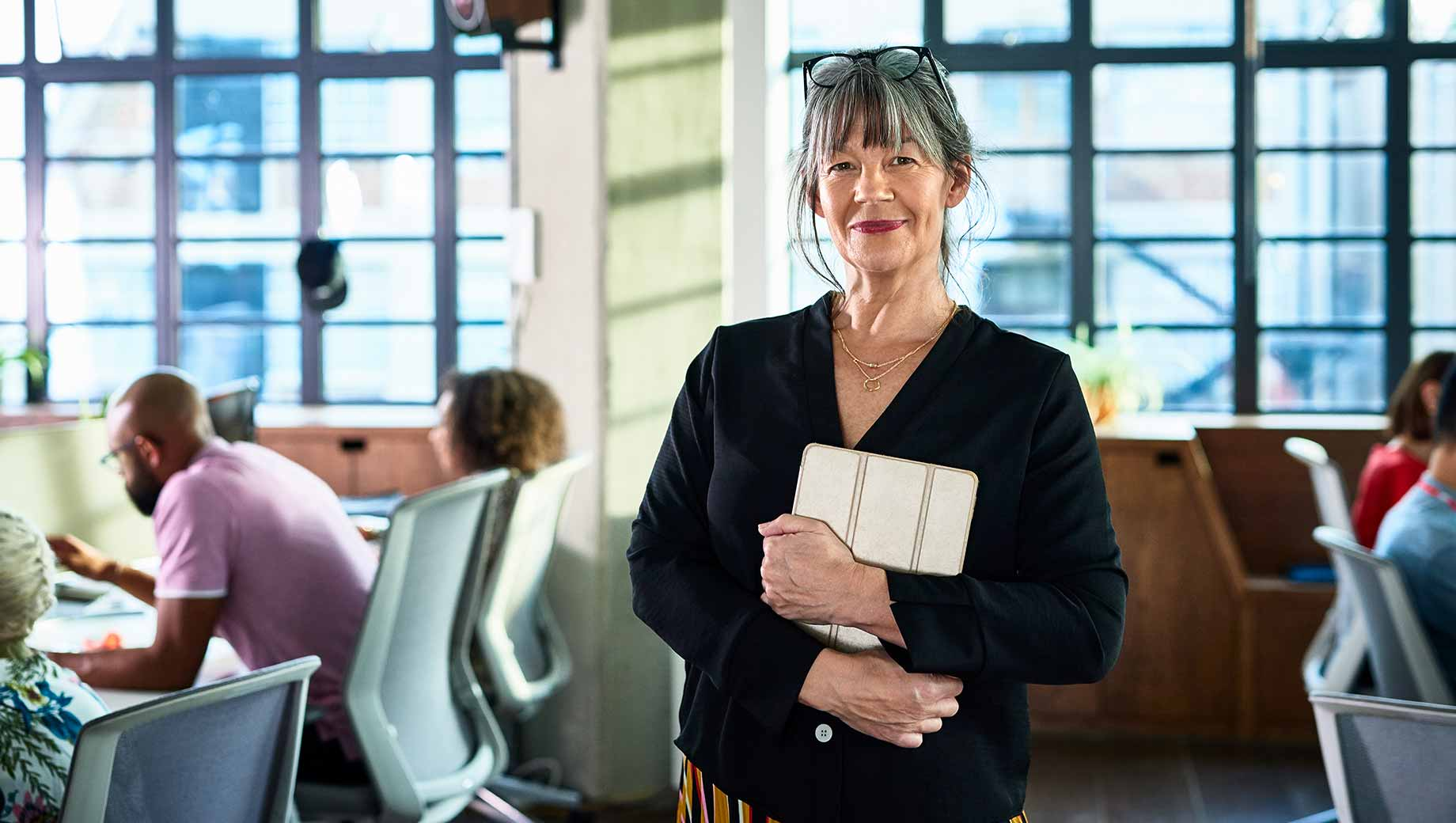 28
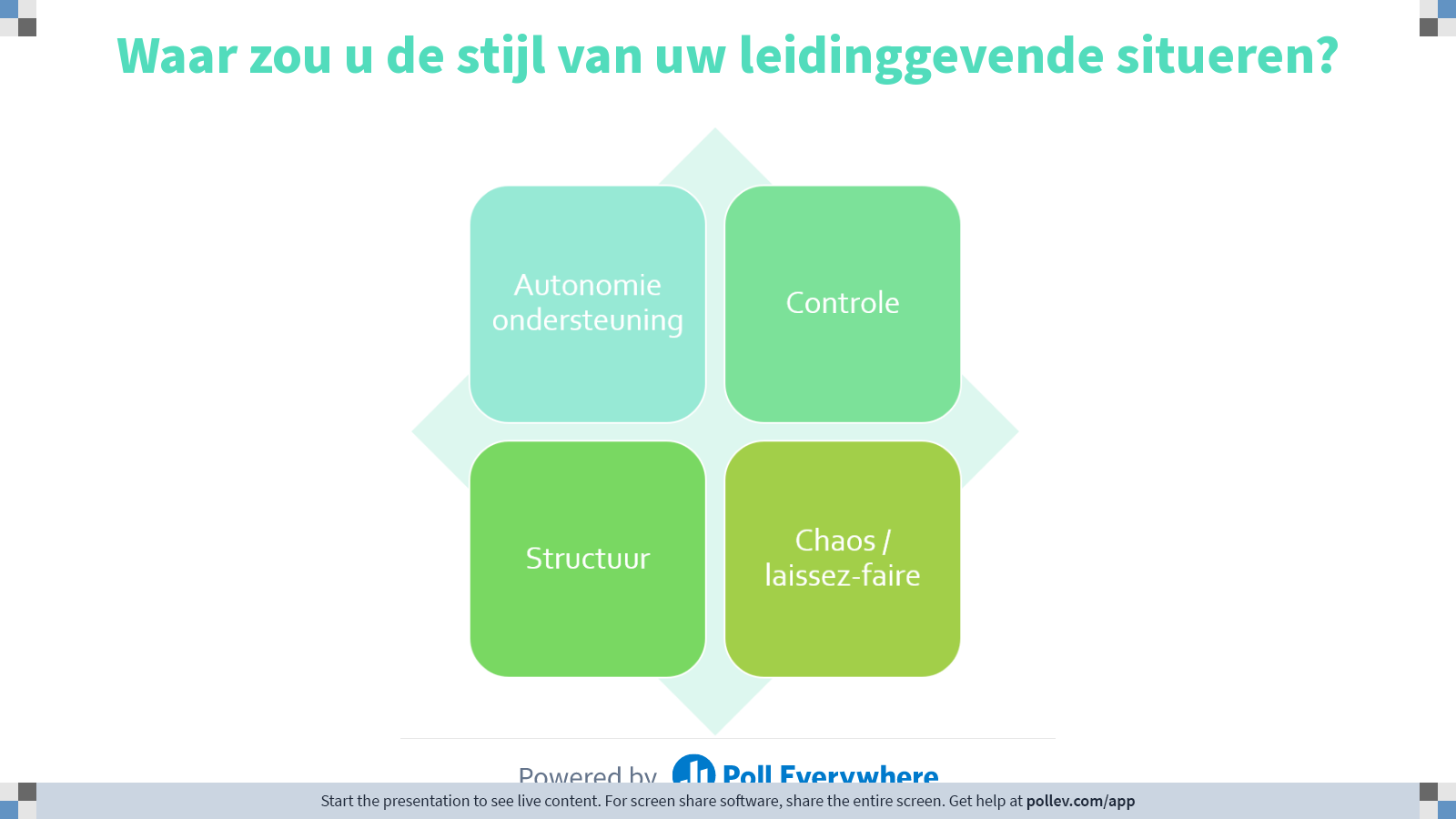 29
[Speaker Notes: Poll Title: Do not modify the notes in this section to avoid tampering with the Poll Everywhere activity.
More info at polleverywhere.com/support

Waar zou u de stijl van uw leidinggevende situeren?
https://www.polleverywhere.com/clickable_images/T5GvS9xm9KlgSYmKtnnbR]
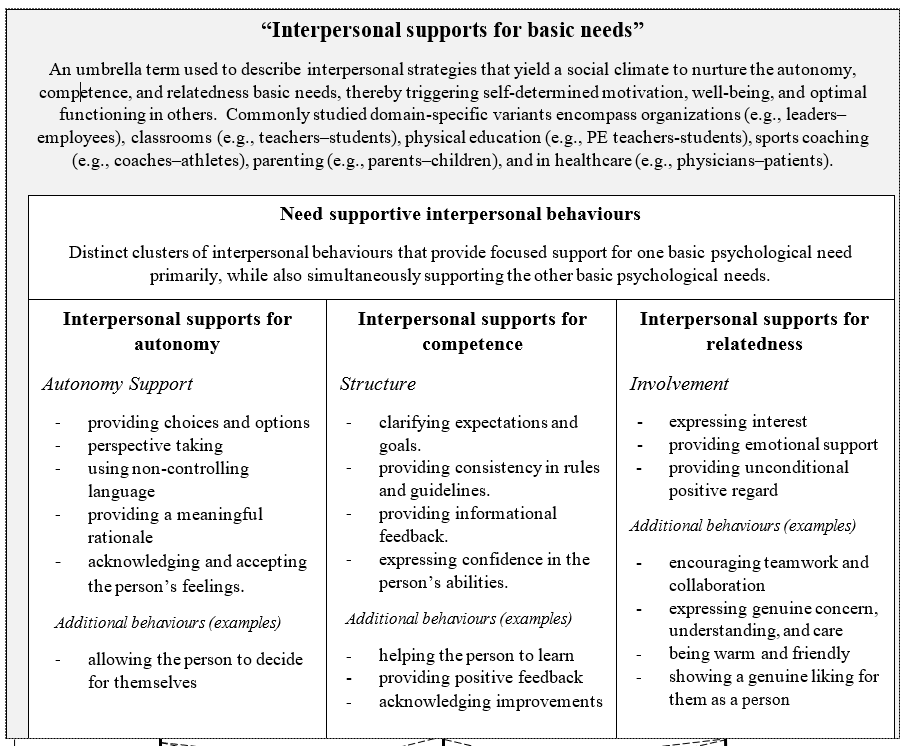 Ondersteuning van de drie basisbehoeften
30
Het werk Job design / Psychosociale aspecten
31
Het werk
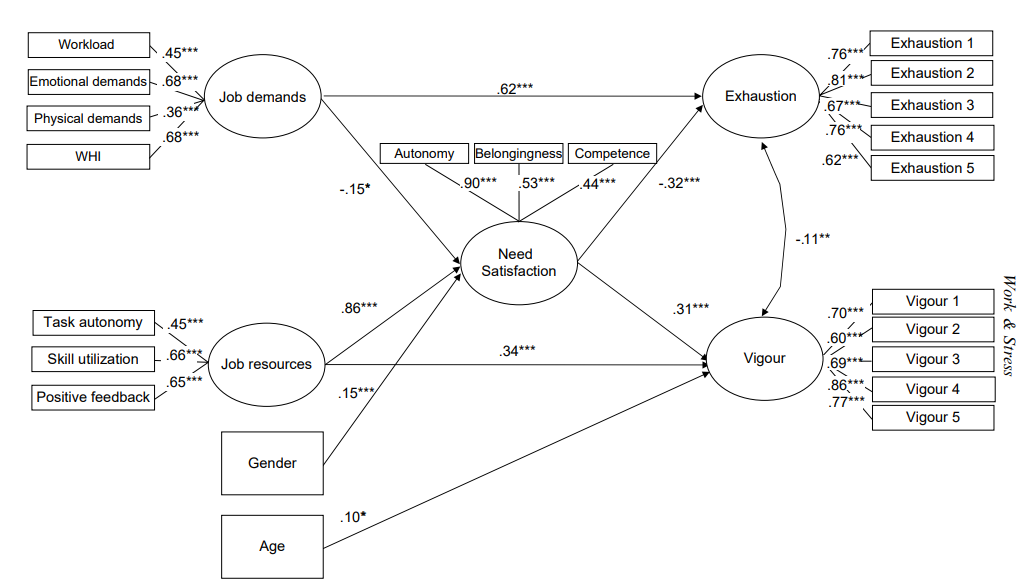 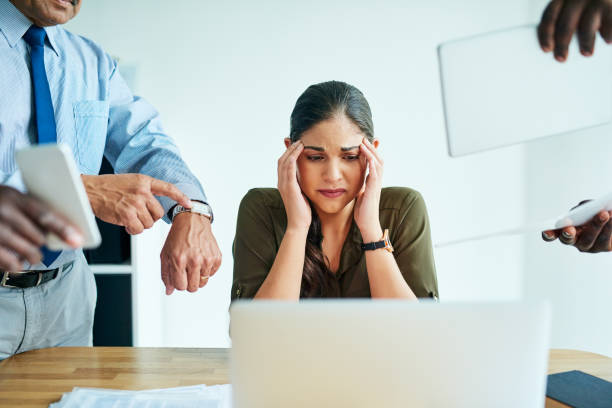 32
Het werk
33
Oorsprong van psychosociale aspecten
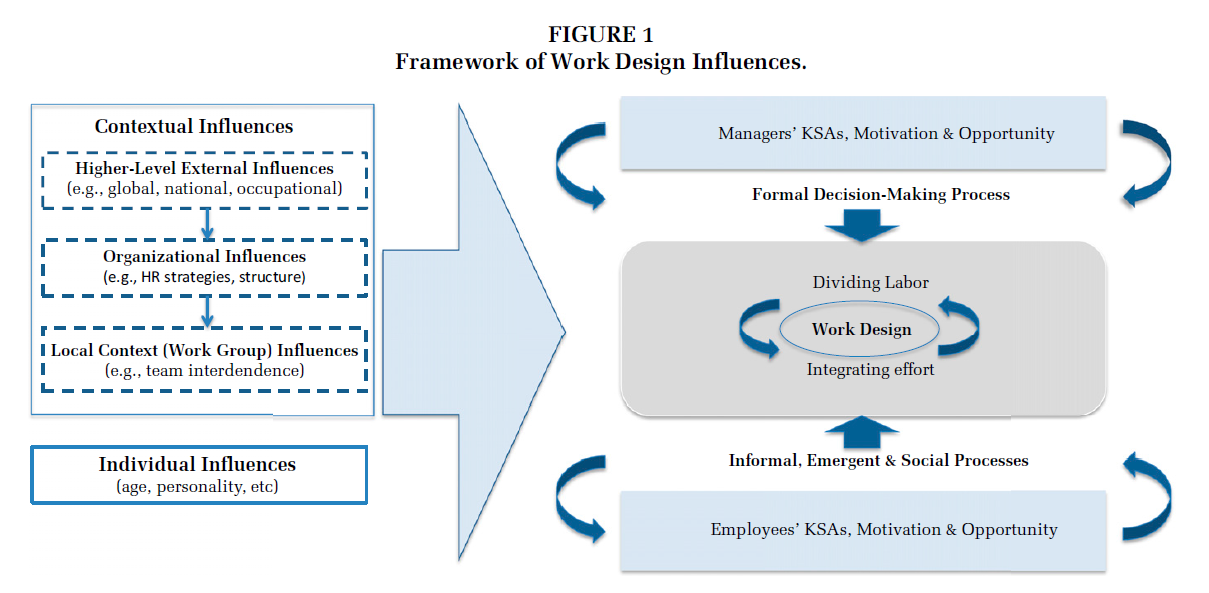 Parker, S. K., Van den Broeck, A., & Holman, D. (2017). Work design influences: A synthesis of multilevel factors that affect the design of jobs. Academy of Management Annals, 11(1), 267-308.
34
Job & team crafting
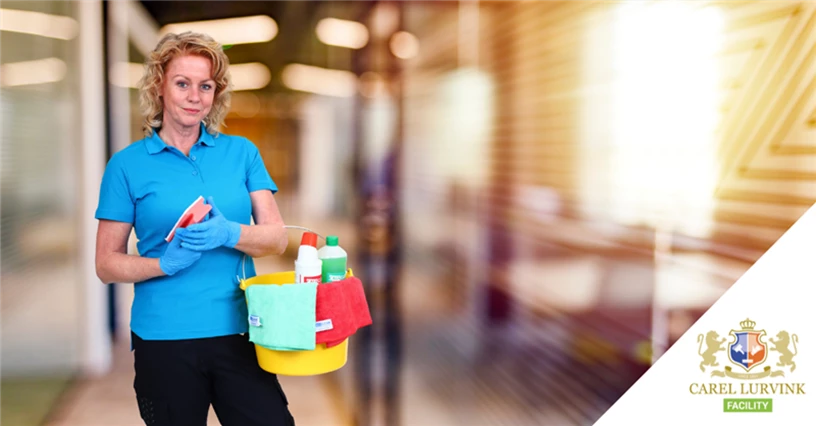 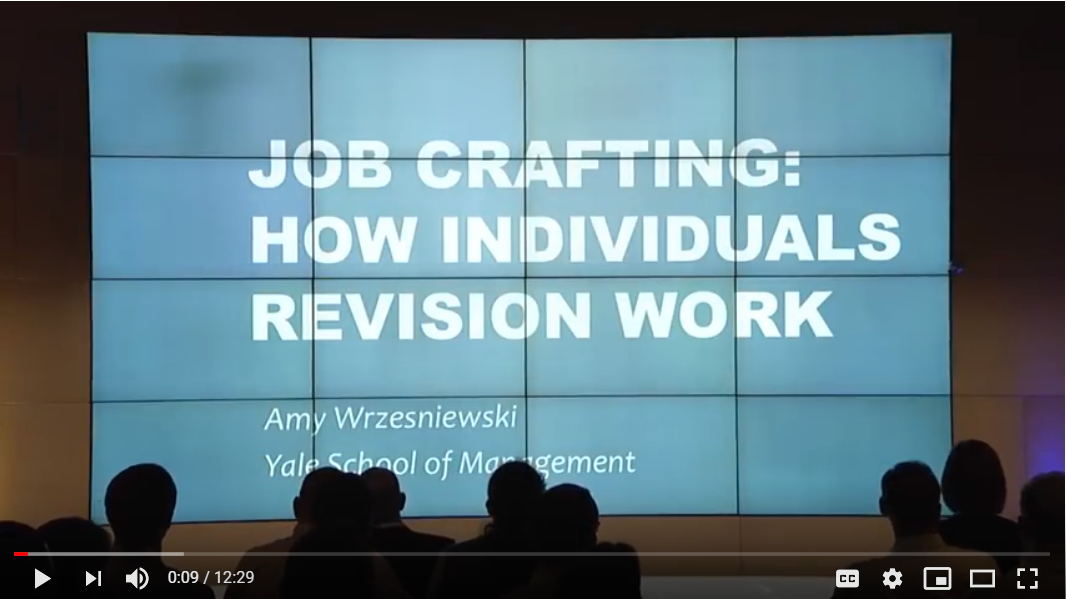 https://www.youtube.com/watch?v=C_igfnctYjA (min 0-9)
35
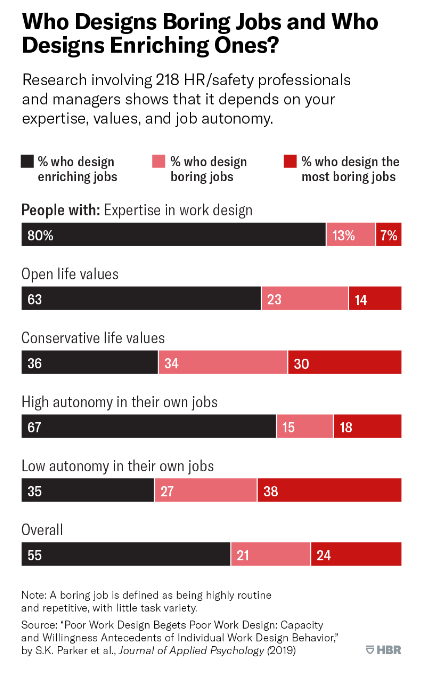 Leidinggevenden maken meer saaie jobs dan nodig
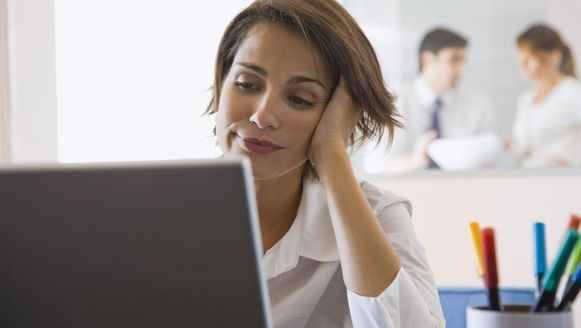 36
Werknemer
Organisatie- en werkcontext
Persoonlijkheid  :
Big five: extraversie, altruïsme, consciëntieusheid, emotionele stabiliteit, openheid  
Persoonlijke eigenschappen:
Eigenwaarde
Optimisme 
Mindfulness 
Pro-actieve persoonlijkheid
Autonome causaliteitsoriëntatie
Structurele antecedenten 
Job
Job stressors: rol ambiguïteit, rol conflict, whi, baanonzekerheid, org. Politiek
Job uitdagingen: werkdruk, cogn. eisen, emo-eisen 
Taakbronnen: gebruik van vaardigheden, taakidentiteit, taakbetekenis, autonomie, sociale ondersteuning, feedback 
Organisatie
Org. Ondersteuning, Rechtvaardigheid, Fit
Sociale antecedenten
- Positieve leiderschapsstijlen oa. transformationeel leiderschap, LMX,
ABC
Welzijn
Motivatie
Attitudes
Gedrag
Minder gecontroleerde motivatie

Meer autonome motivatie
Minder
Negatieve emoties
Stress
Burn-out 
Meer
Algemeen welzijn
Positieve emoties 
Tevredenheid met het leven
Verloving
Minder
Verloopintenties
Meer
Werkplezier 
Organisatorische betrokkenheid
Minder
Afwijkende gedrag (bijv. pesten) 
Ziekteverzuim 
Meer
Voorstelling 
Creativiteit
Pro-activiteit
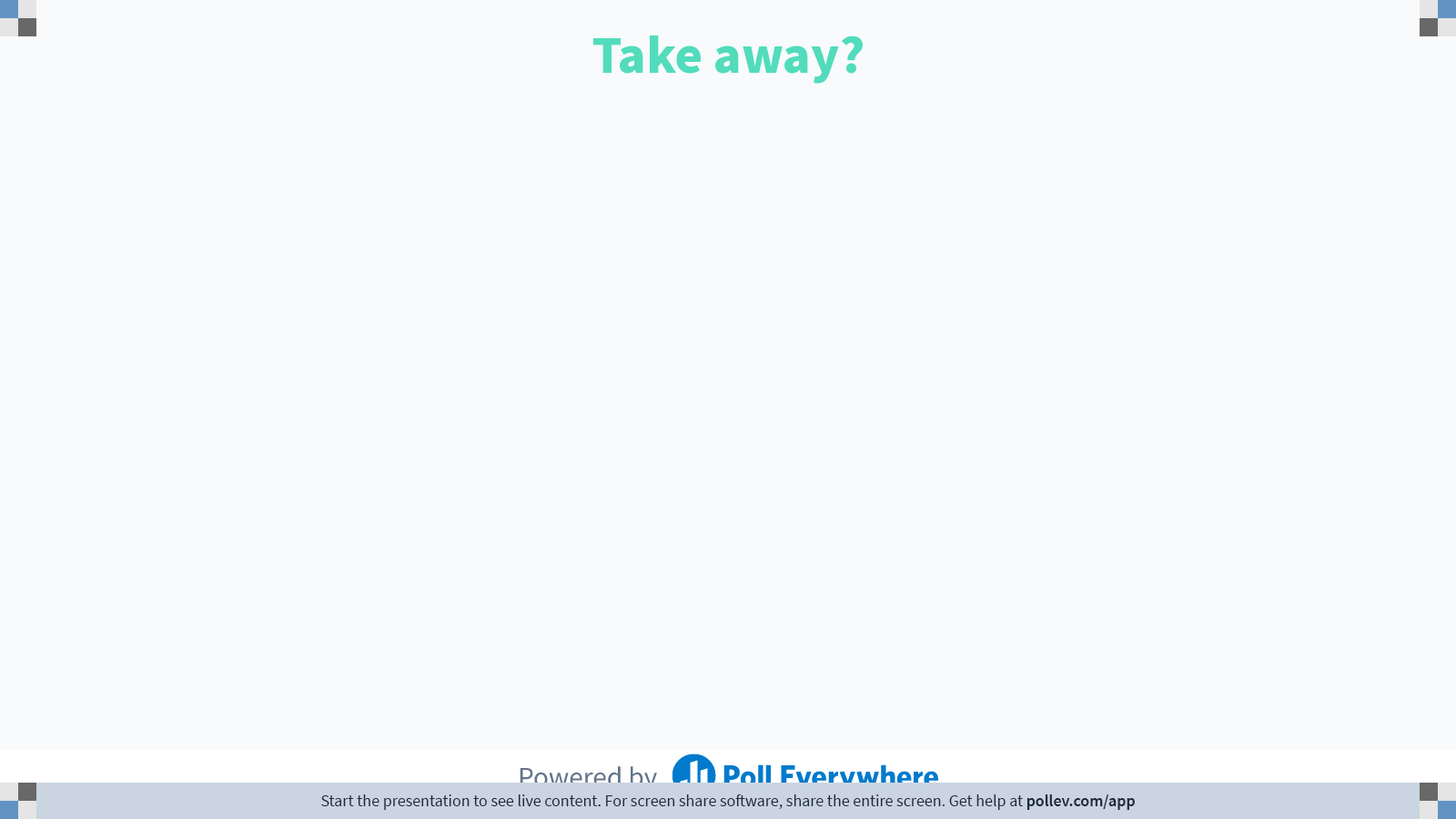 38
[Speaker Notes: Poll Title: Do not modify the notes in this section to avoid tampering with the Poll Everywhere activity.
More info at polleverywhere.com/support

Take away?
https://www.polleverywhere.com/free_text_polls/RUYKxjvS2jSc4mhrvIVmY]
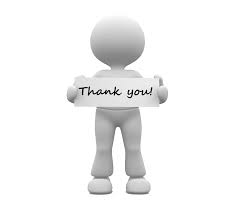 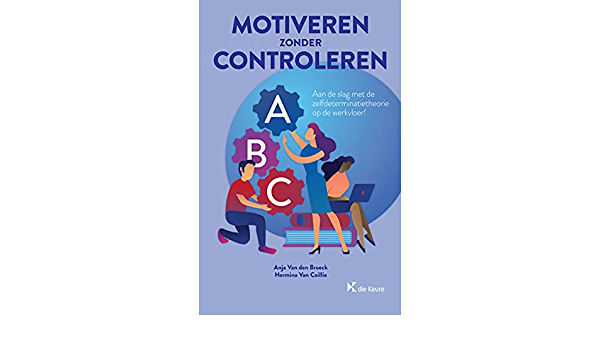 Anja Van den Broeck
Anja.vandenbroeck@kuleuven.be